Normal People
Sally Rooney -
Sebastiano Mariuz - 5lsca
Aim
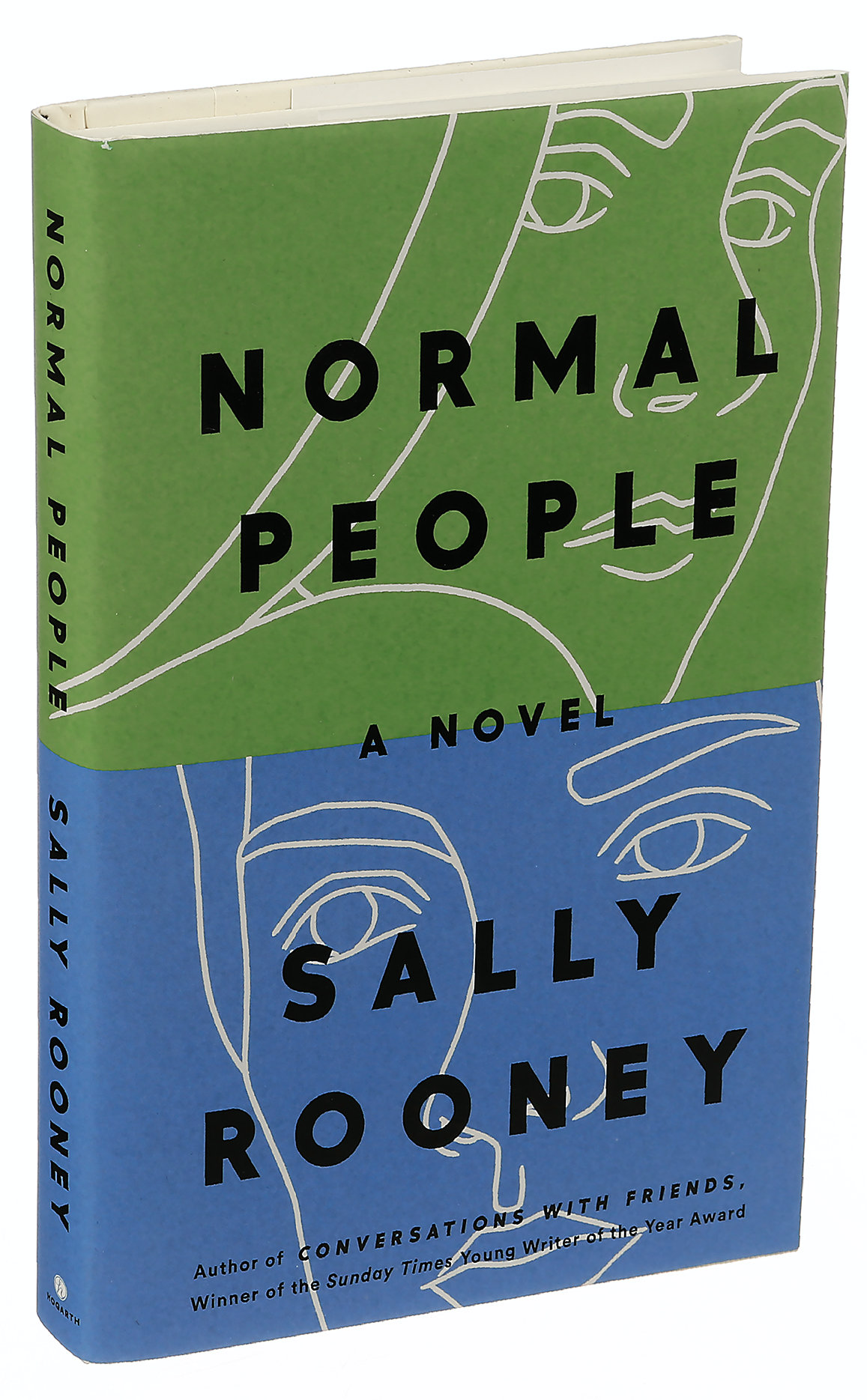 In this PowerPoint’s presentation i’m going to dedicate a slide for each chapter and i’m going to explain the function of each one.
Narrative Techniques
Third person narrator -> It allows the author to narrate the events without expressing personal judgments;
Body language -> Needed to understand the inner thoughts that the two characters feel;
Broken Syntax -> Temporal jumps of a few months which interrupt the narration, and then resume it.
Introduce the main characters: Connell and Marianne;
Explain the social class of booth characters;
Introduce the relation between main characters and other (for example at school).
JANUARY 
2011
Functions ->
Introduce the relation between Marianne and her family, in particular with her brother;
Introducing the relation between Marianne/Connell and her/his classmates, in particular underlining that she is really unpopular and he really popular.
FEBRUARY 
2011
Functions ->
Connell really care about Marianne;
Connell is really influenced by the different social class compared to Marianne
Connell really likes Marianne but is really influenced by his friends thoughts.
APRIL 
2011
Functions ->
Express the feelings of loneliness of Marianne in the relationship, in particular linked to the need of a different life;
Relation between Connell’s mom and Marianne.
AGUST
2011
Functions ->
Based on the evolution of their relationship, express the changes and illustrate how reality is experienced by both
NOVEMBER
2011
Functions ->
Speaks about Marianne’s jealousy;
Express the evolution of their relationship;
FEBRUARY 
2012
Functions ->
Express the difficult between Connell and Marianne;
Illustrate the difficult featured in the relation between Marianne and her family;
APRIL	 
2012
Functions ->
Connell way of looking the relationship changes: he want to keep the contact with Marianne;
JULY	 
2012
Functions ->
Connell’s economic problems has got a heavily weigh on their relations.
He doens’t want to take advantage of her better economic situation;
He doesn’t express his really feelings.
SEPTEMBER	 
2012
Functions ->
Connell is really Jealous about Marianne’s boyfriend.
JANUARY	 
2013
Functions ->
Connell is really defensive against Marianne;
JULY	 
2013
Functions ->
Express the different between how Connell and Marianne lives the relation ;
Speaks about their weekness;
DECEMBER	 
2013
Functions ->
Focus the attention about Characters’s feelings;
MARCH
2014
Functions ->
The difference between Connel and Marianne behavior, in particular in the relationship.
Illustrated again the big problem of relation between Marianne and her brother.
Connell tries always to protect her.
JULY
2014
Functions ->
The impossibility of maintaining the relationship because of their differences, mainly the economic one and then the character one
FEBRUARY
2014
Functions ->